Assignment Eight
Adjusting Property and Liability Claims
Property Claim Handling Process
Who has an insurable interest?  Who is an insured?
What property is insured and where and when? 
What are the covered causes of loss?
What is dollar amount of loss?
What are the insureds’ duties after a loss?
What procedures are used to conclude a claim?
8 - 2
Who Has An Insurable Interest
Anyone who would be financially harmed
Can be more than one person
Ownership in common
Can be a new ownership interest
Security interests
8 - 3
Insurable Interest
Payments limited to extent of interest
Landlord/tenant relationship
Mortgagors and mortgagees
First name insured
8 - 4
What Property is Insured
Policy provisions: What-When-Where
Real vs. Personal
Real – land and everything attached to it
Personal – all other
Policy period
8 - 5
What Are Covered Causes of Loss
Most policies address direct physical loss
Direct – loss to property with no intervening cause
Indirect – loss of use of property
Direct loss must trigger coverage for indirect
Waiting period
Property repaired or replaced
Loss of market, obsolescence
8 - 6
Trouble Exclusions and Verification
Gradual cause of loss
Ordinance or law
Faculty design, construction or material
Intentional acts of insured
8 - 7
Indicators of Arson
8 - 8
What is Dollar Amount
Replacement Costs – the cost to repair or replace property using new materials of like kind and quality with no deduction for depreciation
Actual Cash Value – the replacement costs of property minus depreciation
Depreciation – the physical wear and tear or technological or economic obsolescence of property
8 - 9
Determining Replacement Cost
Construction estimates
Specification
Materials
Labor
Overhead
Profit
Computer software
Settlement does not occur until property replaced/repaired
8 - 10
Actual Cash Value
Replacement cost less depreciation
Depreciation – reduction in value caused by the physical wear and tear or technological or economic obsolescence of property
Broad evidence rule – requires adjusters to consider all relevant factors
8 - 11
Deductibles
Loss not fully covered
Stated values – fine arts
Agree amounts
Replace or repair
Appraisal clause – settle disputes
8 - 12
Insured Duties
Provide prompt notice
Protect property
Assist with loss adjusting process
Provide proof of loss
Submit to examination under oath
Public adjusters
8 - 13
Procedures to Conclude a Claim
Determining cause of loss
Determining the amount of loss
Documenting both the amount of loss
		May
Accept policy holders’ word
Employ experts or personally inspect
Determine salvage value
8 - 14
More Procedures
Waiver and estoppel
Subrogation rights
Salvors
Arbitration between insurers – Arbitration Forums, Inc.
8 - 15
8 - 16
Residential Dwelling Claims
Insured has concerns
Additional living expenses
Contractors
Restoration and cleaning services
8 - 17
Residential Personal Property
Inventory
Depreciation
Sublimits
Scheduled Property
8 - 18
Commercial Structure Claims
Architects and contractors
Actual cash value
Mortgagee and mortgage holders
Contamination and pollution clean up
Arson investigation (see earlier arson data)
8 - 19
Business Income Claims
Highly complex
Five issues
Best loss settlement approach
Determine business income loss
Determine the period of restoration
Determine extra expense amount
Consulting accountant to determine amounts
8 - 20
8 - 21
Merchandise Claims
Valuation
Salvage
Inventories – reporting form policies
Negotiation – who keeps merchandise
8 - 22
Transportation and Bailment Claims
Property in possession of non owner
Insurance policy
Legal liability
Bill of lading
Released bill of lading
8 - 23
Catastrophe Claims
Hurricanes, floods, earthquakes, fire and explosion
Insurer preparation vital
Broker/agent coverage confirmation
Post-loss planning
Use of contractors
8 - 24
Liability Claim Handling Process
Determining coverage
Claimants allegations
Determine damages
Negotiation and settlement of claim
8 - 25
Determining Coverage
Coverage A of CGL
“We will pay those sums that the insured becomes legally obligated to pay as damages because of ‘bodily injury’ or ‘property damage’ to which this insurance applies.”
Under automobile may require certain automobile
8 - 26
Claimants allegations – must defend even if thought to be invalid argument 

Coverage problems
Can be both coverage and not covered portions
Insured may have to defend portion where coverage doubtful, rights of insurer reserved
Requires prompt letter of denial
Declaratory judgments from courts
8 - 27
Bodily Injury and Property Damage
CGL – likely exception is personal injury
Personal Injury – defamation, false arrest, advertising injury, malicious prosecution
Money damages appropriate remedy for BI and PD
Breach of contract
Emotional injury – some courts accept as bodily injury
8 - 28
BI & PD (cont.)
Insurance designed for accidental events
Policy excludes intentional acts
Intending the act and intending the harm
Complicated with negligence and strict liability
Contractual obligation
Property under insured’s control
8 - 29
Determining Legal Liability
Investigation essential in determining legal liability
Facts are dictated by legal principles applicable
May include
Tort liability
Criminal liability
Contractual liability
Statutory liability
Vicarious liability
8 - 30
Investigation
Facts
Insured’s account of accident
Statements from witnesses
Police reports
The truth is never known for sure
8 - 31
Tort Liability
Tort – a civil wrong
Wrong doing behaved in manner that falls below acceptable legal standards causing bodily harm or property damage, not a prudent person
Negligence is usual basis of tort liability
Proximate cause – an unbroken chain of events
8 - 32
Tort Liability (cont.)
Can be based on behavior more often than negligence
Intentional torts – assault, battery, false arrest, false imprisonment, defamation, trespass
Strict liability – an absolute liability
Products liability
Operating aircraft
Storing explosives
Having wild animals on premises
Pollution / environmental issues
8 - 33
Criminal Liability
Criminal acts generally intentional but may not be excluded
Not cooperative
Procedes faster than civil cases
8 - 34
Other Liability
Contractual liability – hold harmless’ agreements
Statutory liability – not covered except workers compensation is different
Vicarious liability
Liability imposed on a party because a relationship with wrong-doer
Scope of employment or agency
8 - 35
Defenses to Liability Claims
Absence of negligence

Comparative or contributory negligence

Assumption of risk

Statute of limitations
8 - 36
Application of Comparative Negligence
8 - 37
Determining Damages – Third Step
Bodily injury – claimant has burden of proving
Damages
Special – loss of earnings, cost of medical
General – intangible, pain and suffering, loss of consortium
Often, general damages considered to be several times greater than special
Some consider medical expense (special) for multiple
Utilization reviews useful
8 - 38
Damages (cont.)
Medical treatment – emergency care, physician’s services, hospital, nursing, rehab, medications, medical devices, transportation
Loss of earnings – any amount  recoverable
Pain and suffering – an intangible factor; what would a jury award
Permanency / disfigurement – chronic pain, scarring or loss of function
Consortium – belongs only to spouse – sex, society, services
Future damages – any damages expected to continue
8 - 39
Property Damages Claims
Can deduct for depreciation
A weaker position than bodily injury
Arbitration
Property Subrogation Arbitration Agreement
Nationwide Inter-Company Arbitration Agreement
8 - 40
Negotiating Settling Claims – Fourth Step
Duty to settle – also insurers have right to litigate – settlement ultimate goal
Policy limits issue
Stowers doctrine
Bad faith claims
Structured settlements used
8 - 41
Settlements
Use a general release
If claimant married, spouse must sign release
Usually lump sum
Structured settlements annuities
Advance payments – use only to discourage hiring attorney
Walk-away settlements – small claims, no release
8 - 42
Litigation Process
Both sides have pressures
Most prefer to settle rather than litigate
Plaintiff and defense attorneys have pressure
Trials stressful
Juries unpredictable
Clients unforgiving
Professional reputation at risk
Adjusters have pressure to limit and control legal expenses
8 - 43
Negotiation
Begins with demand of claimant’s attorney
Proper preparation and evaluation essential
Must consider settlement authority
Makes first offer
Some flexibility usually present
8 - 44
Litigation
If not settled, litigation results
Procedures are governed by civil procedures
Courts provide an incentive to settle before trial
Courts are not fast, predictable or inexpensive
Stress comes with pretrial activity
Litigated claims have important effects on all other claims
8 - 45
Duty to Defend
Insurer obligated to amounts legally liable by insured and 
To defend insured against lawsuits
Duty to defend may be most important to some
Insurers’ duty to defend is also its right
Selects defense attorney
Insured obligated to cooperate
Insurer can decide to continue or to settle
Insurer dictates all defense decisions
Insurer must defend entire claim when any part of allegation is covered
8 - 46
Civil Procedure
Pleadings – complaints, cross complaints
Discovery – process by which each party obtains the evidence and information known to the others
Motions – a request to the court for a decision or ruling is a motion for a summary judgment
Trial – each side presents evidence and a judge or jury decides
Appeal – losing party can file an appeal; errors of law, not issues of fact
8 - 47
Legal Expense Control
Alternate Dispute Resolution (ADR)
Mediation – a negotiation process
Arbitration – parties submit controversy to a private body that makes final and binding decision
Appraisal – unique and described in policy
Mini-trial or summary jury trial – faster
Pretrial settlement conference – sanctioned by judge and conducted by judge
8 - 48
Handling Specific Types of Liability Claims
Auto bodily injury
Coverage determination
Accident reconstruction – facts determinable – speed, damages, right of way, time, weather
Auto no-fault and workers compensation
Workers compensation
Uninsured motorist
Underinsured motorist
8 - 49
UIM & Damage Trigger
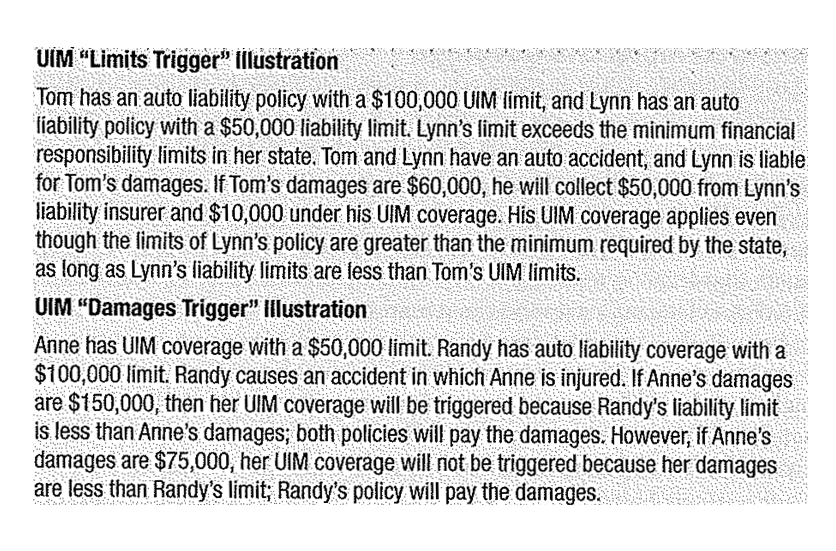 8 - 50
Auto Property Damage
Inspected by appraiser

Constructive total loss

Agreed repair prices
8 - 51
Premises Liability
Retail establishments
Legal liability determined by negligence theory
Standard of care qualified by claimants status on premises – trespasser, licensee, business invitees in highest level of care
Statements of claimant and witnesses
Housekeeping records
Independent contractor records
8 - 52
Operations Liability Claim
Questions to Resolve
Exactly where did the accident occur?
What workers were in the vicinity?
Who employs and supervises these workers?
Exactly what were these workers doing at the time of the accident?
What equipment were the workers operating?
What did each worker see?
8 - 53
Operations Liability Claims
Usually focuses on unsafe act
Construction sites require investigation
Contractor may be responsible for own employees and supervision of others
Some are a requirement under general tort principles
Contractual assumptions of liability
8 - 54
Products Liability
Basis of liability
Warranty – a promise that a product is fit
Express warranty – an explicit statement
Strict liability
In tort differs from negligence
Issue is whether product is defective not if defendant is negligent
8 - 55
Products Liability
Product and manufacturer identification
Store label but not manufactured
Component parts
Resale
Use of experts
Warnings and instructions
Improper use
8 - 56
Workers’ Compensation Claims
Different from the liability system
Employees compensated regardless of fault
Covered under Part One – exclusive remedy
Part Two – employers liability – those excluded from act
Third party – over claim (action-over) manufacturer
Dual capacity – products liability
Medical aspects complex
8 - 57
Investigating
Medical only – none

Lost time – determine if work related

Document earnings
8 - 58
Controlling Medical Expenses
Law requires payment of all medical
No policy limit
Insurers have little bargaining power
Many states have no fee schedules
Costs have risen faster than  health care
PPOs/HMOs
Medical management
Rehabilitation, Back to Work Programs
8 - 59
Professional Liability Claims
Specialists
Policyholders professional reputation at stake
Often directly involved in claim
Physicians, engineers, architects, attorneys, accountants
Standard of care – that accepted in their profession
Fail to secure a patient’s informed consent
8 - 60
Determining Damages
Require expert testimony
May be matters of probability

Defending Malpractice
Litigated by the most sophisticated attorneys
Policyholders involved
Policyholder may have to consent to any settlement
If policyholder rejects settlement, may be liable for any verdict in excess of proposed settlement
8 - 61
Framework for Coverage Analysis
Case Facts
Reporting Claim
Reserving Loss
Contacts
Investigation
Documentation
Cause of Loss
Property Damage
John’s loss
Karen’s claim
Conclusion
8 - 62